ピッチ資料テンプレート　～オンラインワークショップお申込みについて～
オンラインワークショップ 「シリコンバレー流　世界に通じるピッチを学べ！」のお申込みに際しまして、ピッチ資料をご提出ください。
こちら2ページ目からが、ピッチ資料をご提出頂くためのテンプレートとなっております。
ご自分の事業や事業アイデアをテンプレートにそって作成ください。（言語：英語）
＊この資料に基づいて、ワークショップではブラッシュアップをして頂きます。
＊この資料を使って英語で説明（ピッチ）をしてください。
＊ピッチは10分程度を目安にしてください。
＜ご提出＞大阪イノベーションハブ事務局へメールにてご提出ください。送付先メールアドレス：ohclub@innovation-osaka.jp
＜締切日＞2022年3月4日（金）15：00まで
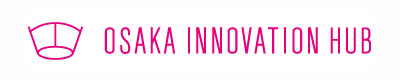 1
＜テンプレート＞
言語：英語
各スライドでは、図やグラフ、イメージなども活用ください。
Title
Company Name 
Name
2
Introduction　（事業概要紹介）
3
Problem（解決するべき課題）
4
Solution（解決策）
5
Unique Selling Point （独自性・競合優位性）
6
Target Market & Market Size（ターゲット市場と市場の大きさ）
7
Business Model　（ビジネスモデルと収益化）
8
Team（チームメンバー）
9
Free　（ご自由にお使いください）
10